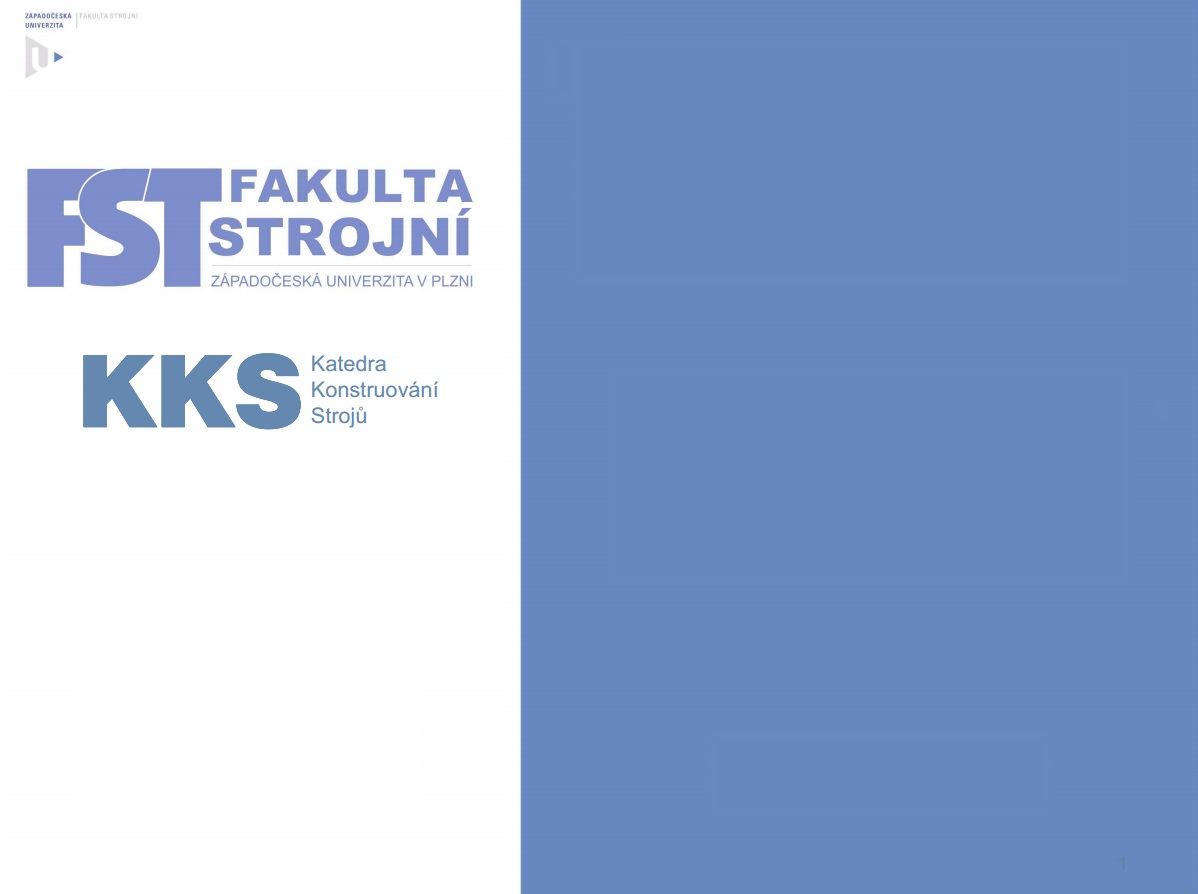 Diplomová práce

Tříkolové třístopé vozidlo pro invalidní osoby na elektrický pohon
Vedoucí práce: Ing. Jiří Barták
Autor: Bc. Ondřej Ježek
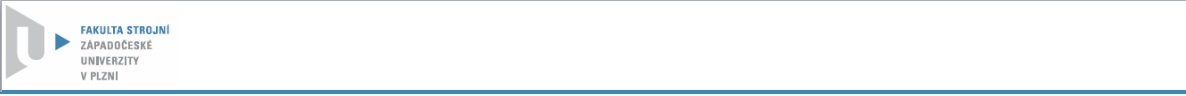 Osnova
1/27